Coláiste Ghobnait
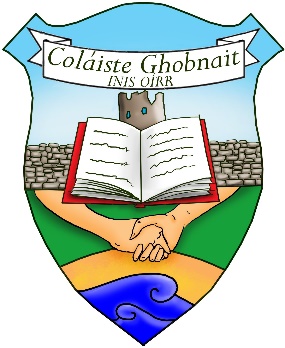 Eolas faoin rogha ábhair 

An tSraith Shinsearach
An Ardteistiméireacht
Is clár dhá bhliain í an Ardteistiméireacht (Bhunaithe) agus tá sé mar aidhm aici oideachas leathan cothrom a sholáthar d'fhoghlaimeoirí agus ag an am céanna, deis a thabhairt dóibh speisialtóireacht a dhéanamh i dtreo rogha gairme ar leith.
Is féidir staidéar a dhéanamh ar gach ábhar ag dhá leibhéal, an Gnáthleibhéal agus an t-ardleibhéal. Tá Gaeilge agus Matamaitic ar fáil ag an mbonnleibhéal freisin.
Ábhair don Ardteistiméireacht
Is iad an 6 ábhar is mó a fhaightear pointí ann a chomhairtear.
Na pointí
Faigheann gach ábhar an méid céanna pointí – 
eisceacht  
Ardleibhéal Matamaitic – 25 pointe breise má fhaigheann tú os cionn 40% . 
Uasmhéid pointí san Ardteistiméireacht ná 625.
Ábhair Ardleibhéal = 100 pointe an ceann.
Ábhair Gnáthleibhéal = 56 pointe an ceann.
Ábhair Ardleibhéal = níos mó pointí 
30% ag an Ardleibhéal = Pas = 37 pointe
40% ag an ngnáthleibhéal = Pas = 12 pointe
Féach tábla
Croíghrúpa Ábhair
3 chroí ábhar – níl aon rogha – déanann gach scoláire iad seo. 
Gaeilge 
Béarla 
Matamaitic
Nuatheanga – Go hiondúil, roghnaíonn gach scoláire teanga ach roghnach – 
+
3 rogha
Ag roghnú Nuatheanga  (Modern Foreign Language)
Tá nuatheanga riachtanach le haghaidh roinnt cúrsaí in ollscoileanna na tíre ( Gaillimh, Corcaigh, Bleá Cliath agus Máigh Nuad).
Níl nuatheanga ag teastáil le haghaidh cúrsaí in Eolaíocht, Innealtóireacht, Talmhaíocht ná Banaltracht sna coláistí seo. 
Tá nuatheanga ag teastáil le haghaidh beith I do dhalta san arm ( cadet in the army ) agus san Aerchór ( Air corps). 
Níl nuatheanga uait le haghaidh an chuid is mó cúrsaí in Institiúid Oideachais ( IT) cosúil le GMIT ná UL, Coláiste na Tríonóide ná DCU.
Ar leanAg roghnú Nuatheanga
Scoláirí le nuatheanga ina gcéim = go leor seansanna fostaíochta. 

Úsáideach le haghaidh ‘Hotel and Catering’ agus Gnó idirnáisiúnta.
Nuatheanga
Fraincis
Má tá scoláire líofa in aon teanga eile – is féidir staidéar a dhéanamh ar an teanga seo taobh amuigh don scoil agus an teanga a bheith mar ábhar Ardteistiméireacht.
Na roghanna ar fadColáiste Ghobnait = Buí
Smaoinigh faoi do 5 Ábhar ……..
I ndiaidh Gaeilge, Béarla agus Matamaitic
Iarrtar ar scoláirí a 5 ábhar a phiocadh in ord tosaíochta
Ag súil go mbeidh muid in ann a gcuid ábhair a thabhairt dóibh ach ní féidir linn aon ghealltanas a thabhairt mar gheall  ar shrianta clár ama agus acmhainní.
RoghannaEolaíocht
Bitheolaíocht

Ceimic
Ábhair Eolaíochta
Tá ábhar amháin eolaíochta riachtanach le haghaidh na gairmeacha seo.
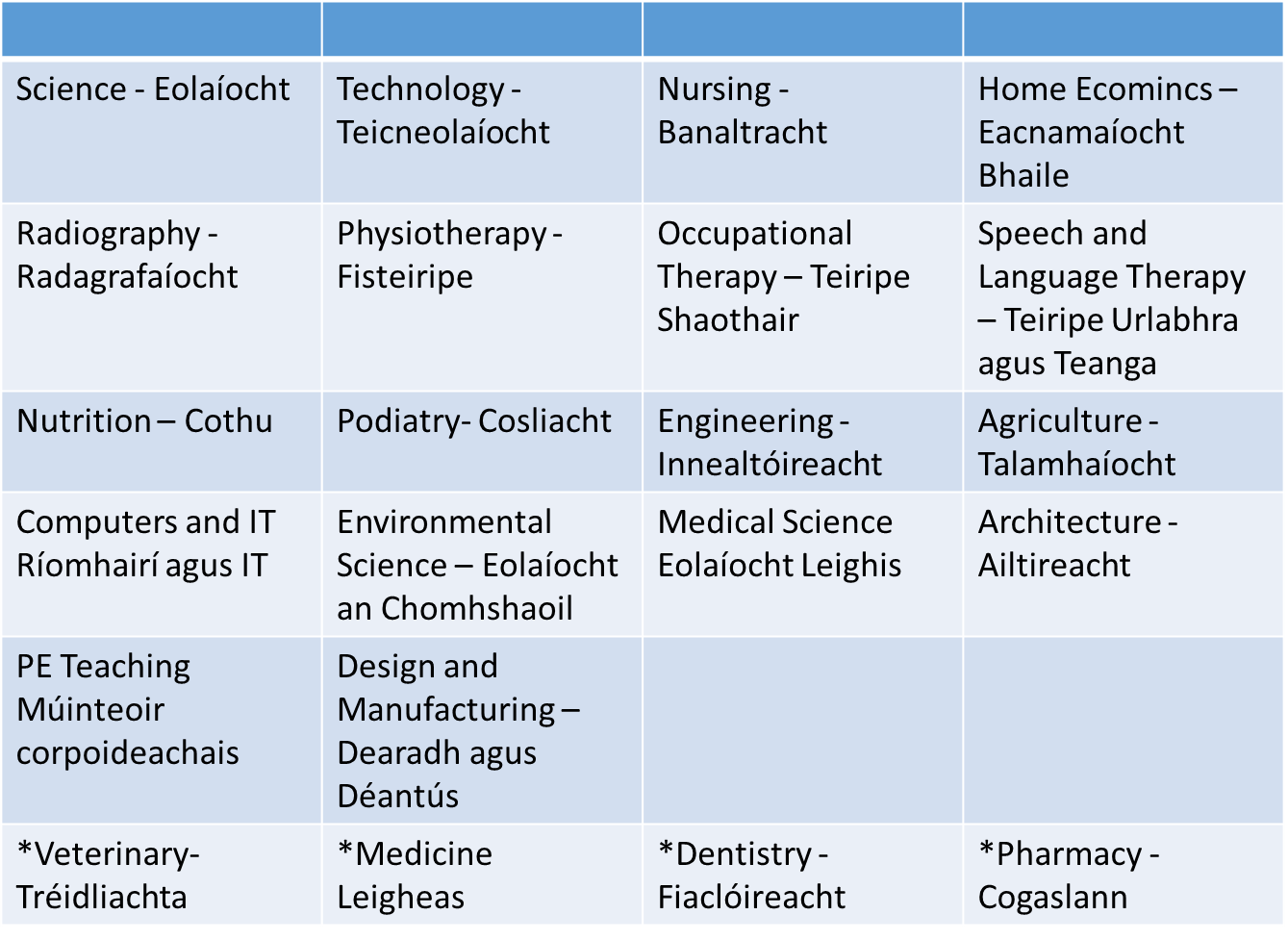 Ceimic
Tá ceimic ag teastáil le haghaidh na cúrsaí seo:
Human Nutrition and Biomed Science DIT--- Cothú daonna agus Eolaíocht Biomed DIT
Dentistry--------- Fiaclóireacht
Dietician------- Diaitéiteach 
Pharmacy--------- Cógaslann 
Veterinary Medicine-------- Leigheas Tréidliachta 
Medicine-in some colleges there are specific subject combinations- in all colleges if you enter with three science subjects you can qualify in 5 years instead of 6.-
Bitheolaíocht
Ag teastáil le haghaidh 
Genetics course at UCC------ Cúrsa Géinití UCC
Human Health and Disease at Trinity-----Sláinte Daonna agus Galar - TCD
Veterinary Medicine in UCD— Leigheas Tréidliachta UCD
Home Economics with Biology in St Angela's—----- Eacnamaíocht Bhaile i St Angelas
Health Science in LYIT— Eolaíocht  Daonna  - LYIT

Go maith a bheith agat do na cúrsaí seo 
Banaltracht (Nursing), Tréidliachta (Veterinary), Leigheas ( Medicine), Cógaslann (Pharmacy), Cothú ( Nutrition) agus Teiripe Scéimhe (Beauty Therapy )
Fisic
Tá Fisic ag riachtanach le haghaidh
Theoretical Physical in TCD – Fisic Teoiriciúil.
RoghannaÁbhair Praictiúla
Staidéar Foirgníochta – Coláiste Ghobnait 
Grafaic dheartha agus Chumarsáide
Innealtóireacht
Staidéar Foirgníochta
50% - Scrúdú
25% - Tionscadal laethúil
25% - Tionscadal Praiticiúil 
Úsáideach ach níl sé riachtanach le haghaidh Gairm i Foirgníocht 

Printíseacht (Apprenticeship), Leictreoir (Electrician), Suirbhéir Cainníochta (Quantity Surveyor), Innealtóireacht Shibhialta (Civil Engineering), Múinteoireacht (Teaching )
Roghanna RoghannaEalaíonta agus Cruthaitheach
Ealaín 
Ceol
Ealaín
Tasc praiticiúla = 62%
Teoiric staire = 38%
Riachtanach do chúrsaí Ealaíne sna Coláistí agus nuair atá Punann ag teastáil.
Úsáideach i Meáin Chlóite (Print Media), Dearadh Tionsclaíoch (Industrial design), Múinteoireacht bunscoile (Primary Teaching) agus Fograíocht (Advertising).
Ábhar úsáideach i Ailtireacht mar teastaíonn Punann.
Ceol
50% - Scrúdú praiticiúla
50% - Páipéar scríofa
Scrúdú praiticiúla (Cáisc i mbliain 6)- Is féidir leat Ceol Oirfide (Performance) amháin a dhéanamh nó Ceol Oirfide le teicneolaíocht 
Uirlis a sheinnt nó amhrán a chanadh nó an 2 cheann.
Scrúdú Scríofa
Scoláirí ag foghlaim faoi theoiric an cheoil.
Is féidir an t-ábhar a thógáil suas i mbliain 5 má tá eolas agat faoi Dordeochair – Treble agus Tribil – Treble (bheith in ann iad a léamh). Is fiú leat leis an múinteoir ceoil seo.
RoghannaSóisialta
Tíreolaíocht 
Eacnamaíocht Bhaile
Tíreolaíocht
20% = Tionscadal
Feiliúnach do scoláirí le scileanna maith teanga agus scríbhneoireacht mhaith.
Scileanna taighde

Úsáideach le haghaidh -  Múinteoireacht, Iriseoireacht (Journalism), Polaitíocht ( Politics), Pleanáil Baile (Town Planning), Turasóireacht (Tourism) agus Talmhaíocht (Agriculture).
Eacnamaíocht Bhaile
20% - Dialann = Cócaireacht 4 uaire agus marcáilte ar an scríobh suas.
Níos lú fócas ar chócaireacht ná  mar a bhí sa tSraith Shóisearach.
Cócaireacht praiticiúla – Measúnachta tríd scrúdú scríofa amháin
Modúl Teicstíl – Dearadh faisin, staidéar shóisialta, dearadh baile agus bainistíocht.
Ta go leor socheolaíocht (Sociology) ann – Clann, Pósadh, Caidreamh, Fadhbanna clainne ar nós alcólachas, sean daoine, forbairt cúram leanaí, fadhbanna ata ag déagóirí agus tithíocht.
An chuid is mó don chúrsa bunaithe ar theoiric ( Theory )
Grúpa Gnó
Gnó 
Tá tú in ann staidéar a dhéanamh ar Ghnó ar an ollscoil agus gan staidéar gnó déanta agat don Ardteistiméireacht.

Gairmeacha – Baincéireacht (Banking), Airgeadas (Finance), Árachas (Insurance), Díolachán (Sales), Margaíocht (Marketing) agus Cuntasóireacht (Accountancy).
An Bóthar amach romhat ?????
Mar sin : 
Gaeilge, Béarla agus Matamatic 
B’fhéidir –

Teanga, Ceann Eolaíochta agus 2 cheann eile = fágann seo an doras oscailte duit le haghaidh go leor gairmeacha
Todhchaí
Cén leibhéal – Ard nó Gnáth
Déan do thaighde 
Smaoinigh ar do láidreachtaí (Your Strengths) – Céard atá tú go maith aige?